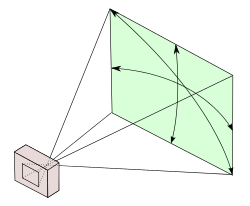 Vidno polje čovjeka i životinja
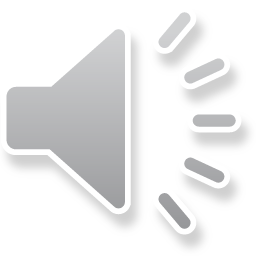 Što je vidno polje?
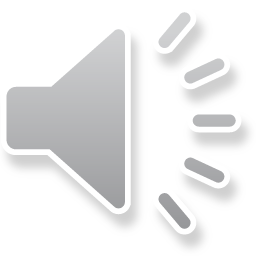 VIDNO POLje je sve što mi vidimo bez pomicanja očiju.može se mjeriti vodoravno, okomito ili dijagonalno.
Čovjekovo vidno polje je 180 STUPNJEVA.Dok vidno polje nekih životinja može biti čak do 360 STUPNJEVA.
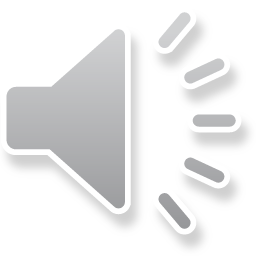 ZEC ima oči postrance pa je zato njegovo vidno polje 360 stupnjeva.
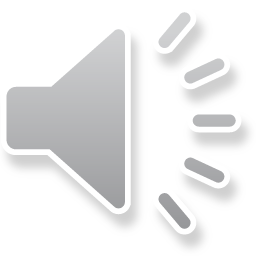 Neke rase psa  imaju vidno polje čak i do 270° (u odnosu na ljudskih 180° )
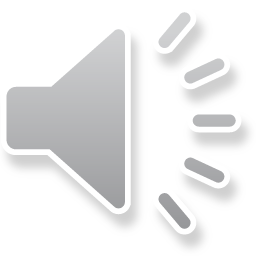 Zbog ispupčenosti očiju iz glave, ukupno vidno polje kameleona je 342°
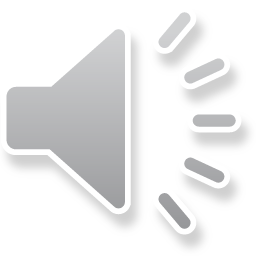 vidni polje mačke je 180 stupnjeva.
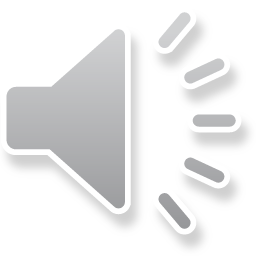 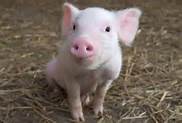 Kokoš i prase i imaju vidno polje od gotovo punog kruga (350°).
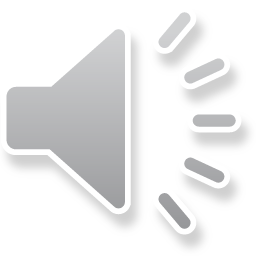 Oči konja su smještene postrano na glavi, što im omogućuje vidno polje od gotovo punog kruga (350°).
Hvala na pažnji!!! BY:EMANUEL